App-basierte Therapie von Wortabrufstörungen bei einer Patientin mit Aphasie
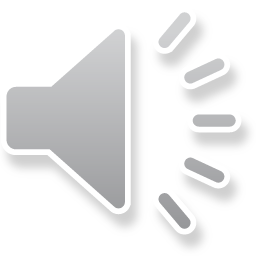 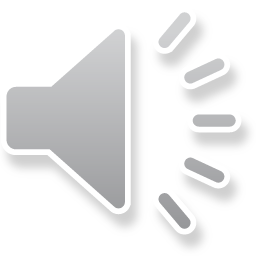 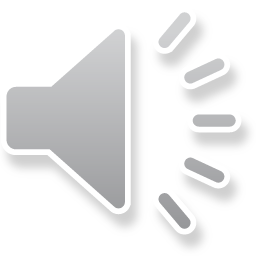 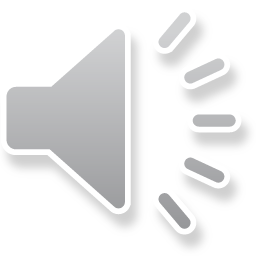 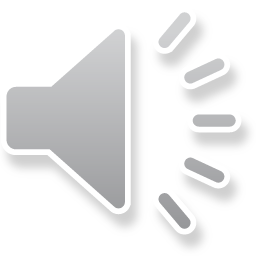 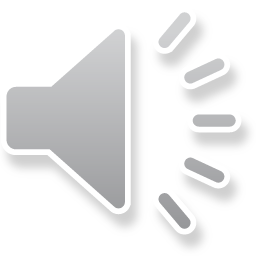 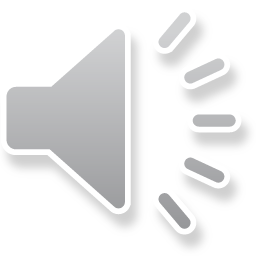 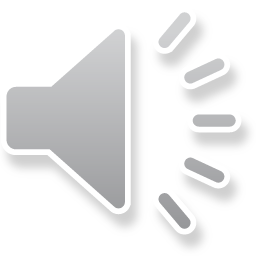 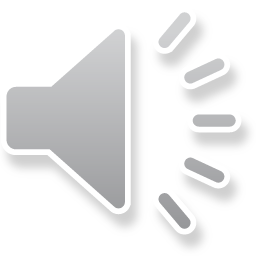 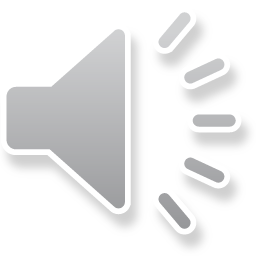